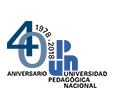 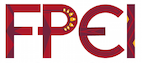 Lo pedagógico en la formación profesional de jóvenes indígenas.Cambio y continuidad
ELBA GIGANTE
Seminario
Docencia Universitaria y Formación de Profesionales Indígenas 
Retos para una descolonización académica
Octubre de 2018
Las dos P de todo proyecto educativo:
La P de político y la P de pedagógico:
Lo político expresa el tipo de sociedad que se quiere construir o reconstruir y, en consecuencia, las características de las personas/ciudadanos que se quiere formar.
Lo pedagógico incluye las concepciones sobre la educación y las estrategias para desarrollar los procesos educativos en relación con los propósitos y el contexto.
Lo pedagógico en el proyecto:
Lo pedagógico no se reduce a lo escolar, incluye tanto a la socialización primera, que ocurre en la familia y la comunidad, como a todas las instituciones sociales con las que el/la niño/a entra en contacto.
Los proyectos educativos siempre están presentes de manera explícita o implícita, tanto los emanados de los Estados, como los que llevan a cabo distintas instancias comunitarias, sociales, políticas, religiosas, entre otras.
La educación es un proceso complejo en el que las instituciones educativas son sólo una parte, aunque tengan la función específica de trasmitir los conocimientos y desarrollar las habilidades que el proyecto educativo oficial ha seleccionado para cada nivel educativo.
En ese proceso intervienen condiciones socioeconómicas, culturales, lingüísticas; y, muy especialmente, la cercanía o la distancia de las familias con la cultura de la escuela.
Una de las constantes en esa relación son las ambivalencias respecto del sentido de la escuela para las familias.
Cambios y continuidad en las concepciones, las políticas y las prácticas de formación de profesionales
Tradiciones en la formación de los docentes:
La tradición normalizadora-disciplinadora.
La tradición académica: el docente enseñante
La tradición eficientista: El docente técnico
Búsqueda de caminos alternativos: las perspectivas socio históricas y  hermenéuticas.
 Talleres, grupos de estudio, publicaciones por parte de maestros/as latinoamericanos en colaboración con académicos de universidades y centros de investigación.
Cambio y continuidad en la formación de profesionales de la educación
En el último tercio del siglo XX las instituciones formadoras de docentes son ubicadas entre las instituciones de nivel superior, en varios países fueron convertidas en institutos de formación docente y se asociaron con universidades.
En México se conservó el sistema Nacional de Escuelas Normales y se produjeron varias reformas curriculares.
En los 90 comienza la incidencia de la perspectiva neoliberal: México se incorpora a la OCDE, se firma el TLC , el SENTE y la SEP acuerdan el proyecto de Modernización educativa. Los avances logrados en la crítica al conductismo y la construcción de alternativas comienza a retroceder y la perspectiva eficientista con centralidad de la evaluación se consolida.
Cambios y continuidad en la atención educativa de la diversidad sociocultural
Se trata de una historia paralela al desarrollo del Sistema Educativo Nacional
La población indígena fue incorporada tardíamente a la educación básica. En 1964 se incorporan a la SEP, los promotores bilingües que laboraban en el INI
Durante el siglo xx se crearon varias instituciones y agentes educativos, distintos de docentes para atender a la población rural, incluida la indígena: Escuela Rural Mexicana, con impronta socialista, Misiones Culturales 
Proyectos experimentales de educación bilingüe
Continuación
Programa de Licenciatura en Etnolingüística, 70s, dos generaciones. Con perspectiva descolonizadora. Dificultades para el reconocimiento y el ejercicio de la profesión.
Programas de licenciaturas y posgrado en la UPN: LEI, LEPEPMI y Mtría en Educación
Maestría en lingüística Indoamericana en CIESAS, 2001 continúa
Primera etapa con énfasis en sociolingüística: formaba profesionales indígenas que pudieran elaborar y operar políticas lingüísticas vinculadas con el reciente reconocimiento del carácter plural de la nación mexicana ( Convenio 169 de la OIT, 1990) y para construir y operar el CENALI, que no se pudo crear por cambio de gobierno.
Continuación
En la 2da etapa cambio a un énfasis en lingüística descriptiva, desaparición de las asignaturas vinculadas con educación y l asesoría pedagógica que ayudó a otorgar pertinencia cultural a los procesos de enseñanza-aprendizaje
Inicio del proyecto de Universidades Interculturales  con el modelo concebido en la CGEIB 
2004 Implementación de las Escuelas Normales Interculturales. Resultado de un arduo proceso de diseño que finalmente quedó como un agregado al curriculum general de las normales.
Los cambios: introducción del enfoque de interculturalidad para todos y de la perspectiva descolonizadora en algunos programas.
Continuidades:  subalternización de los profesionales indígenas; énfasis en la descripción de las lenguas; programas dirigidos a la permanencia de los jóvenes indígenas en la comunidad sin resolver la desigualdad socioeconómica.
Aportes desde algunas experiencias
Desde la URO de la Dirección General de Culturas Populares, 1981-1986
Programa de formación de promotores culturales, Pueblos Mixe, Zapotecos, Chinantecos y Mixtecos.
Quíntuple rescate/ lineas de trabajo: 
Lengua y comunicación
Territorio, la tierra, el agua, el medio ambiente
Conocimientos , sistematización y vinculación
Memoria histórica
Identidad cultural como sustento para proyectos de desarrollo.
Acerca de la epistemología en educación superior
Algunas premisas
Los conocimientos se producen, trasmiten y transforman en las prácticas socioculturales y lingüísticas.
Esas prácticas abarcan todos los aspectos de la vida cotidiana de las comunidades indígenas y en las no indígenas
Los conocimientos locales/comunitarios son el resultado de largos procesos de validación, por ejemplo, para decidir el uso de plantas medicinales, u otros.
La inclusión de esos conocimientos en las escuelas de educación básica suponen un proceso de negociación entre las personas involucradas que no son compatibles con los calendarios y horarios de las escuelas. Pero es muy factible incluir esos procesos en la educación superior, en el marco de proyectos de investigación,
El pensamiento abismal se nutre de la imposibilidad para pensar la “co-presencia” de los lados de la cordillera fronteriza […] La modernidad ha generado, así, espistemologías de la ceguera, reforzada por la ciencia y el derecho, hasta tiempos muy recientes. Todavía hay muchas brechas, muchos muros, muchas líneas que marcan los mapas de la hegemonía
Boaventura de Souza Santos
Cinco monoculturas
Monocultura del saber y del rigor
Monocultura del tiempo lineal
Monocultura de la naturalización de las diferencias
Monocultura de la escuela dominante
Monocultura productivista
Algunas referencias
Santos, B. de S. Justicia entre saberes: Epistemologías del sur contra el epistemicidio. Madrid: Morata. 2017.
Ruiz Ponce, H. Resistencia epistémica. Intelligentsia e identidad política en el proyecto descolonial ñuu savi. México: UABJO – UNAM – Juan Pablos. 2017.
Davini, M. C. La formación docente en cuestión: política y pedagogía. Buenos Aires: Paídos. 2001.